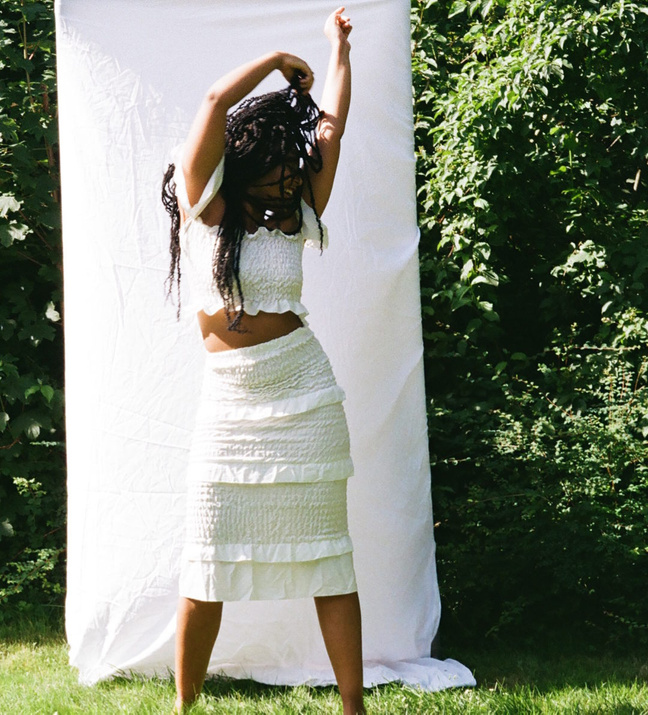 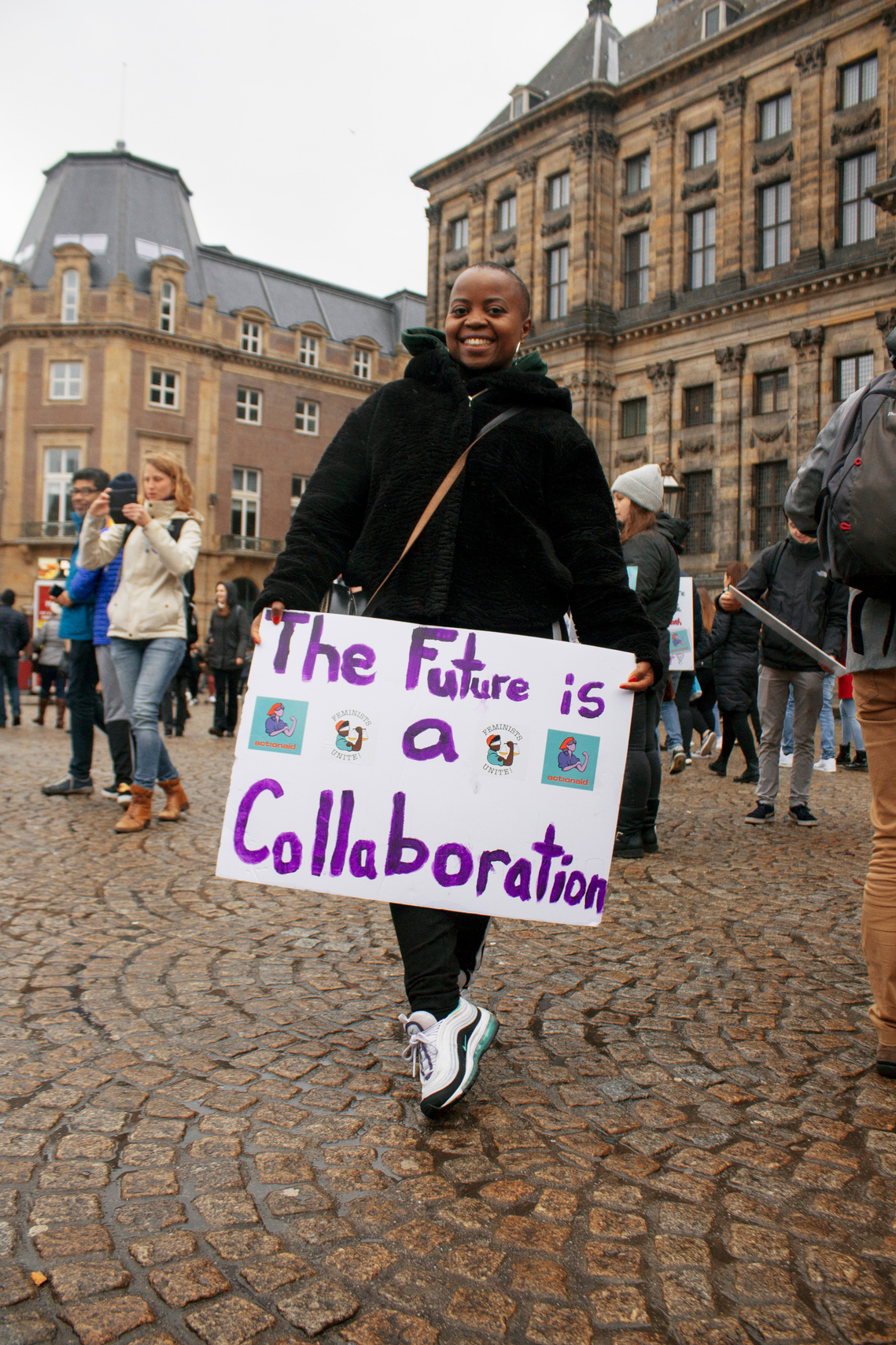 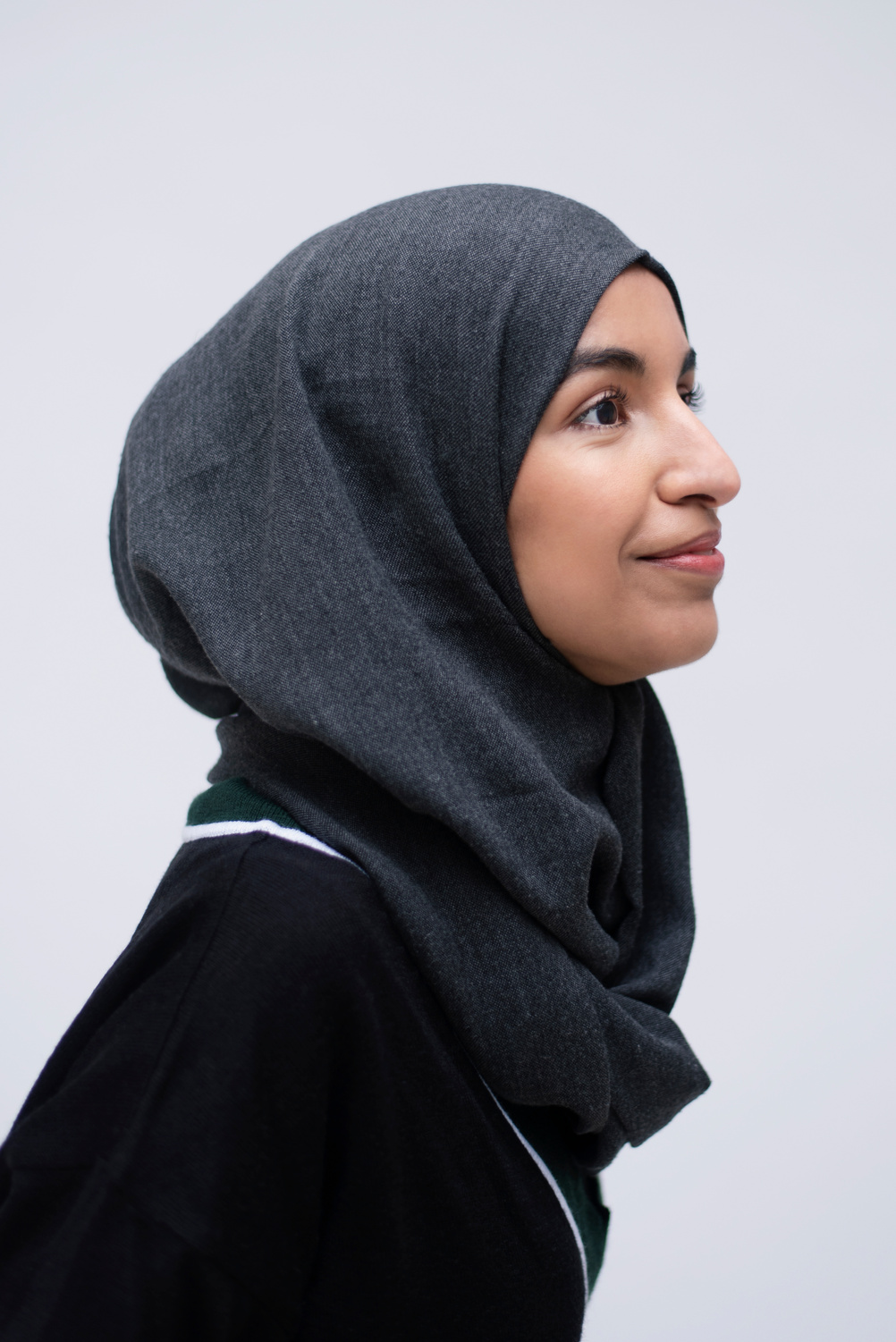 Zo maak je impact
met jouw verhaal
ALIEN MAG
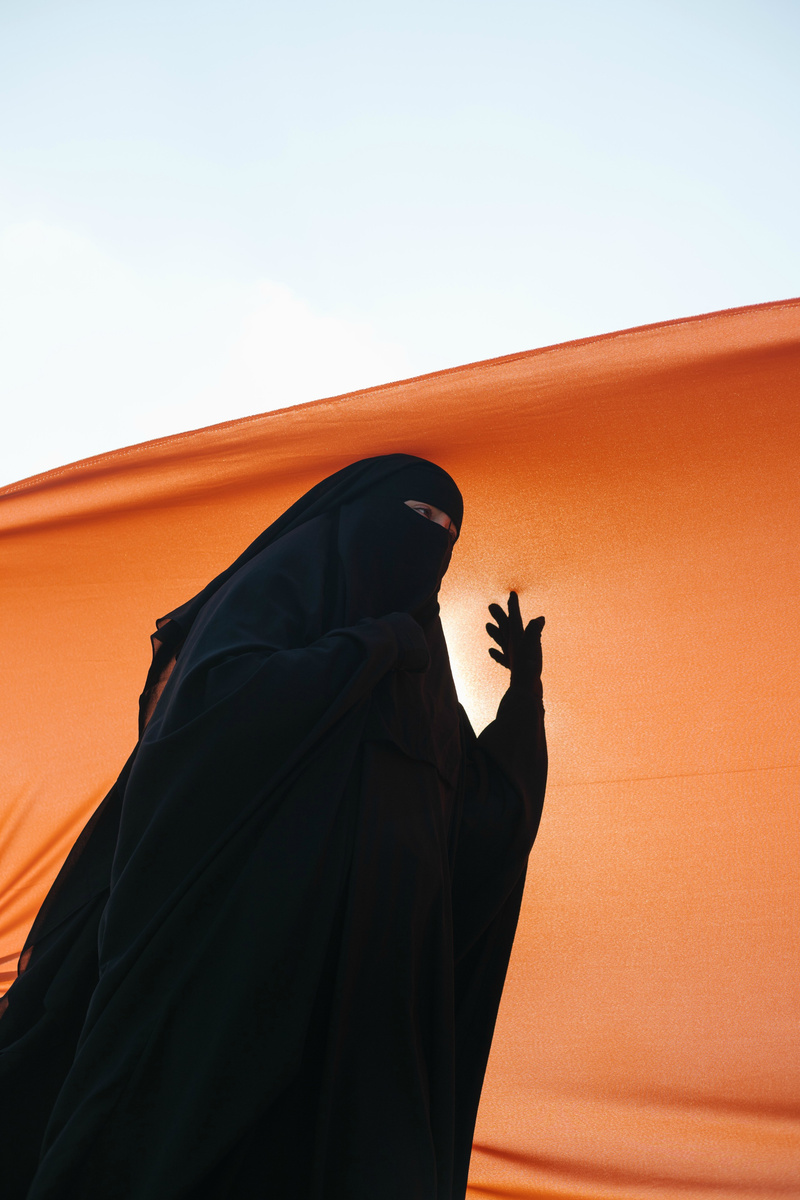 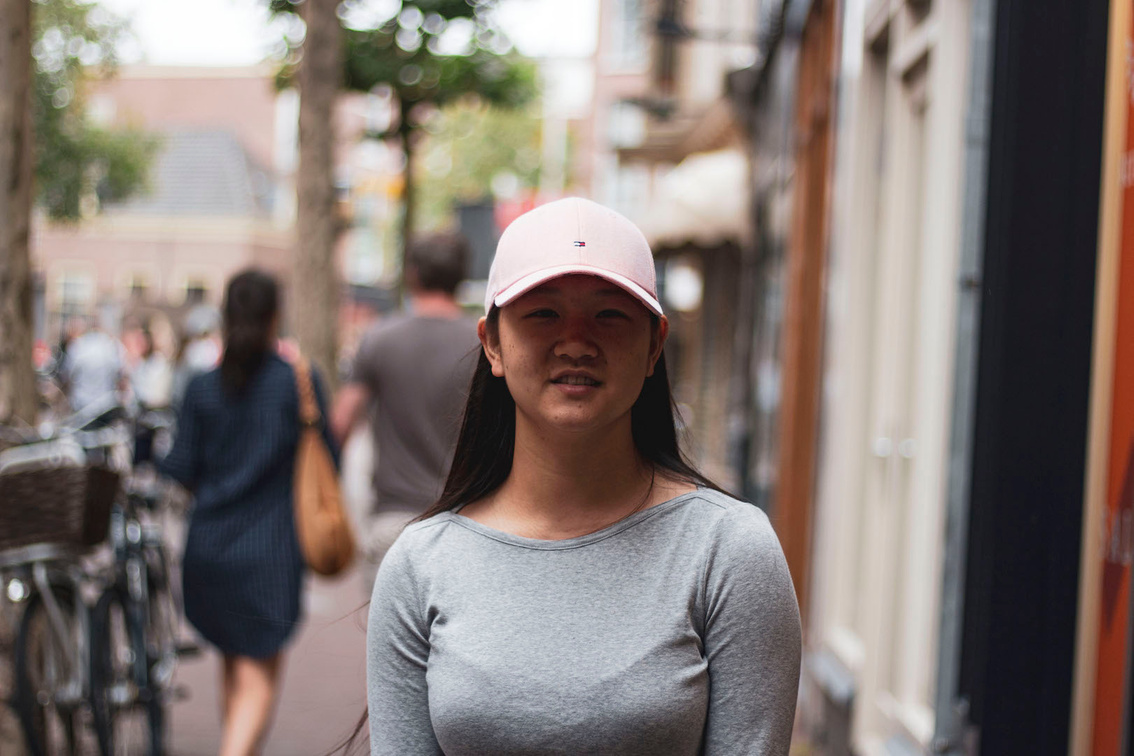 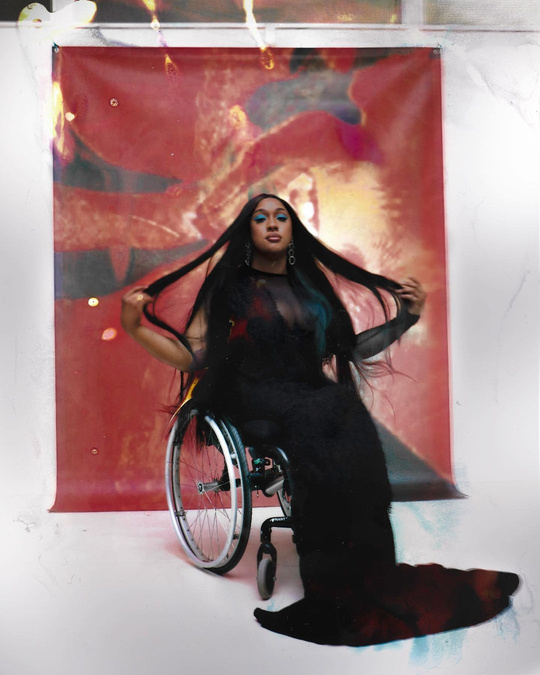 MET AMINANTA MINTE
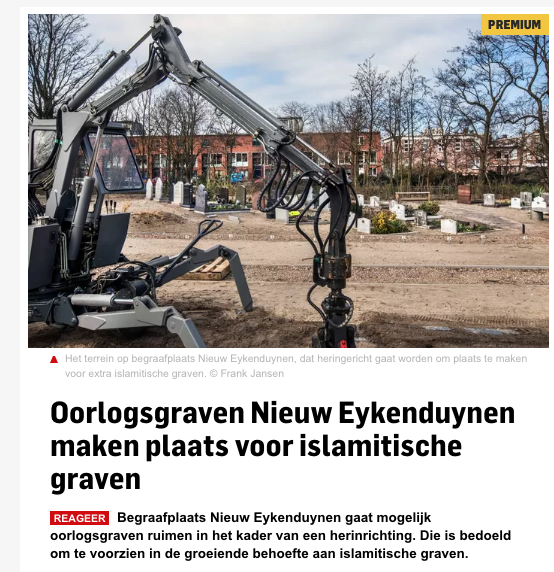 Wat valt je op aan dit bericht?
De impact van media
Hetzelfde artikel, een paar alinea's verderop
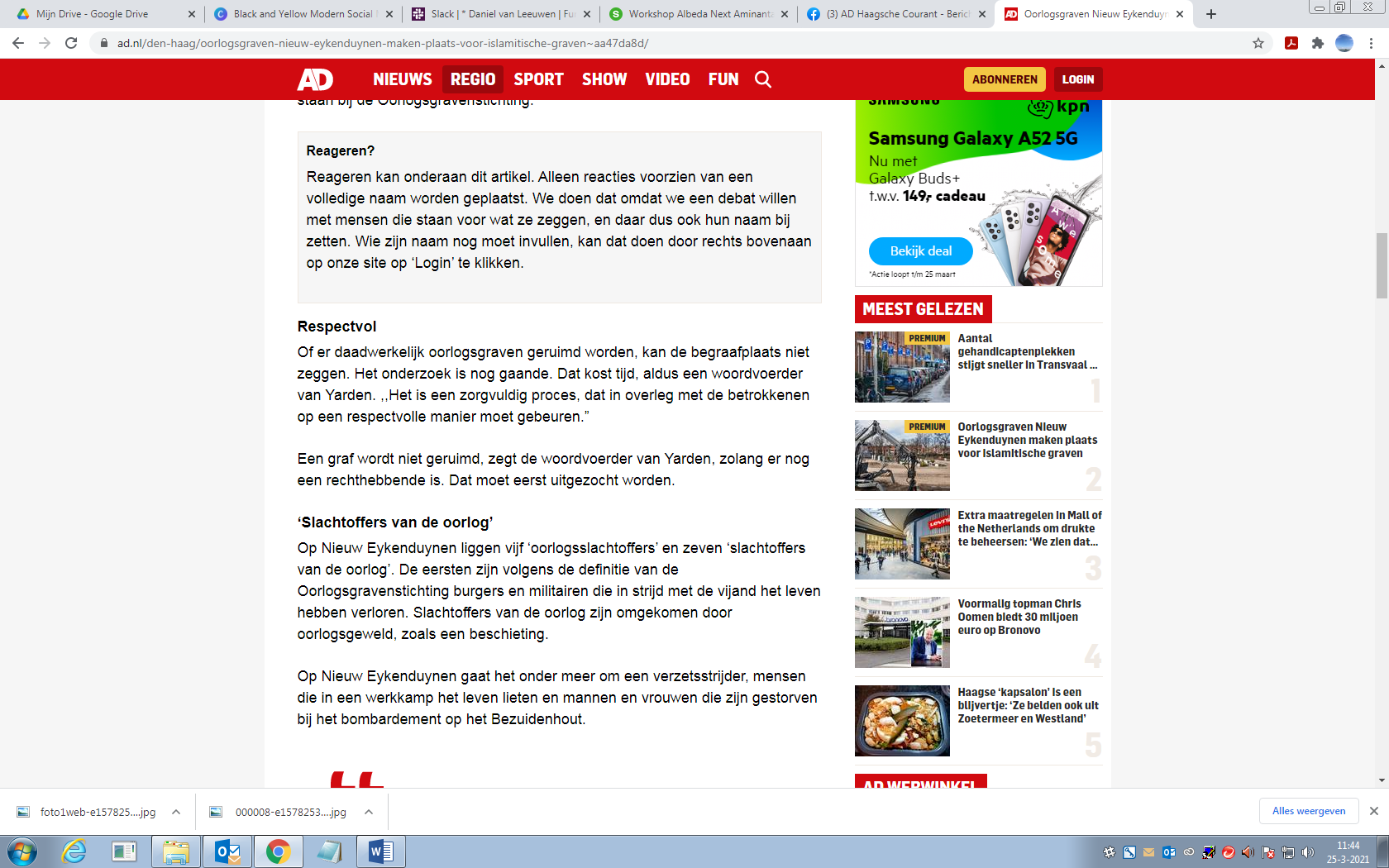 De impact van media
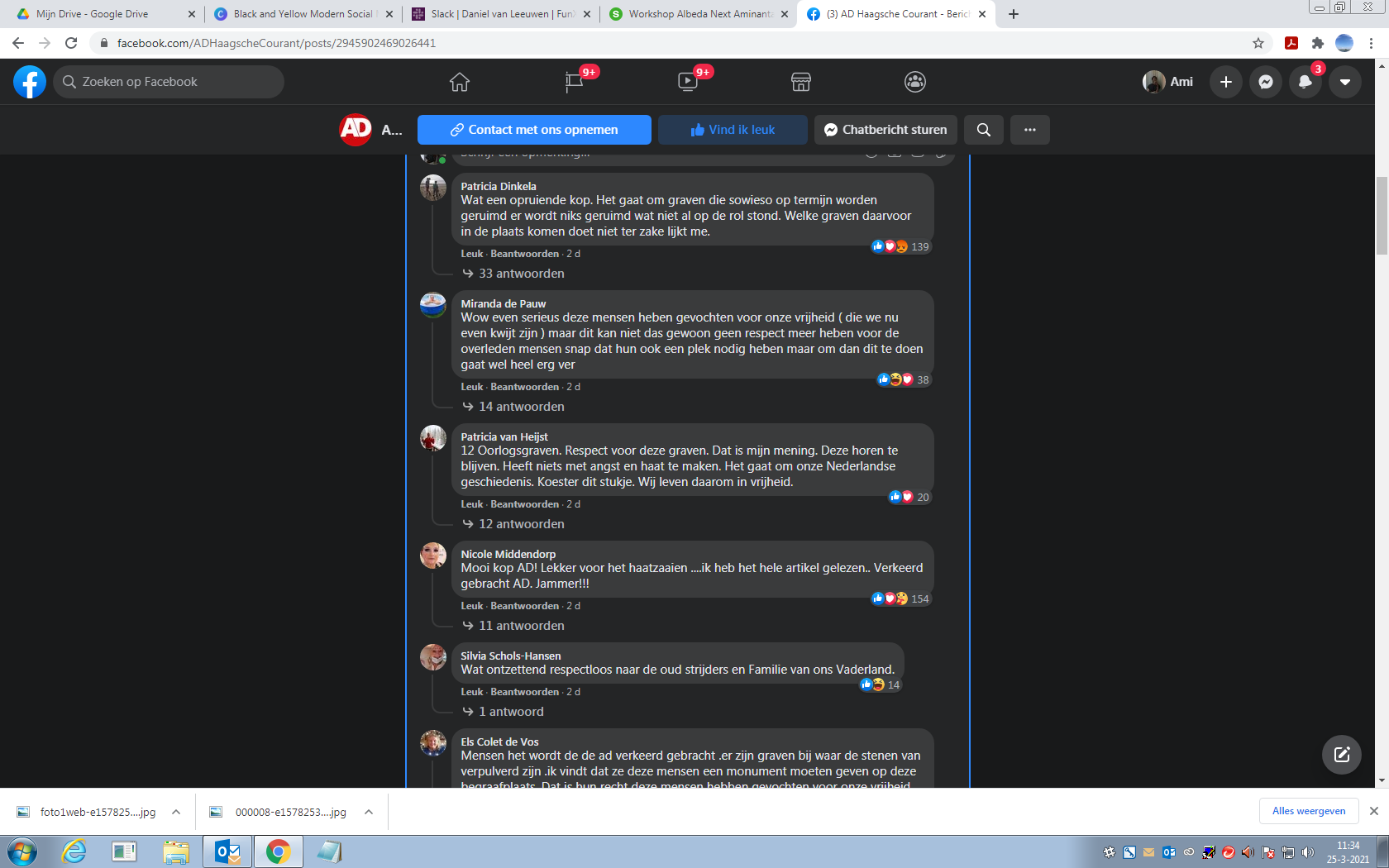 De reacties onder het artikel
De impact van media
Onderzoek
Urgentie
Community
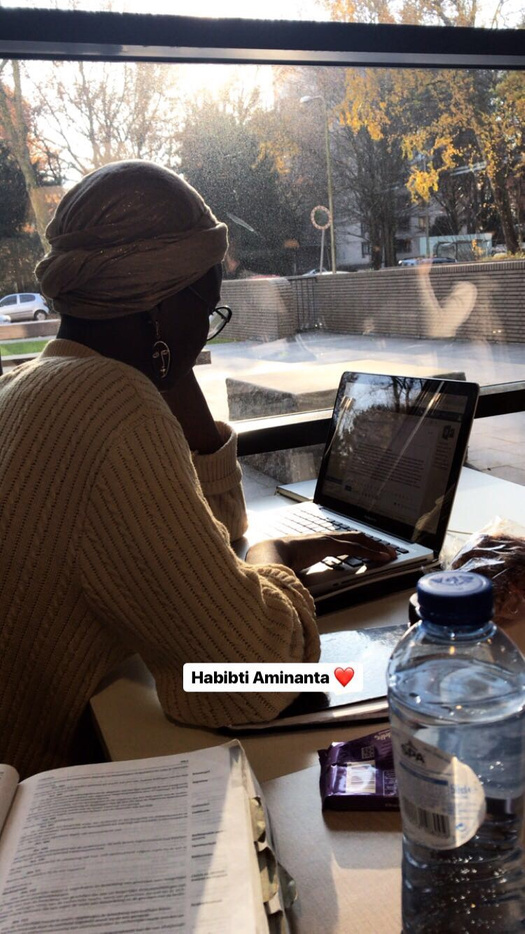 Wat gebeurt er in je omgeving?
Waarom moet er hier een verhaal over gemaakt worden?
Wat zijn de geluiden uit de doelgroep(en) die je representeert?
Hoe signaleer je een verhaal?
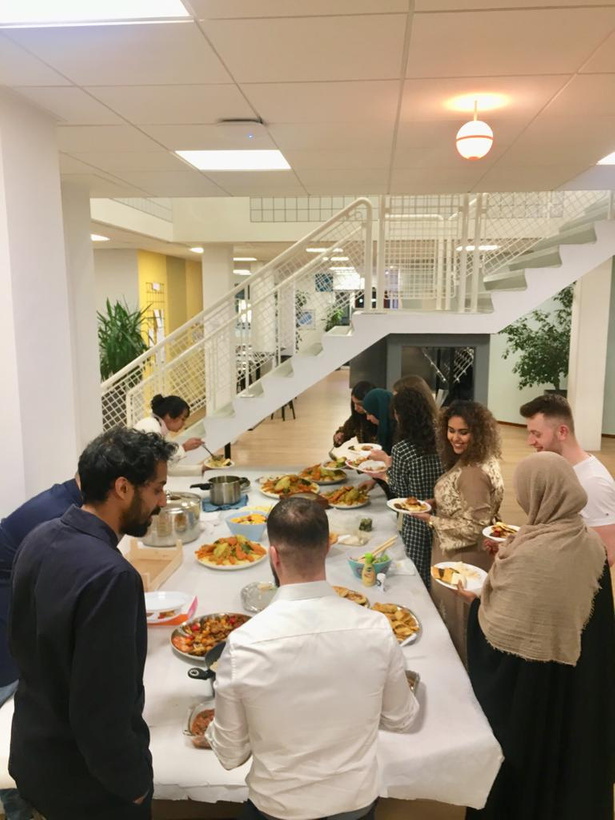 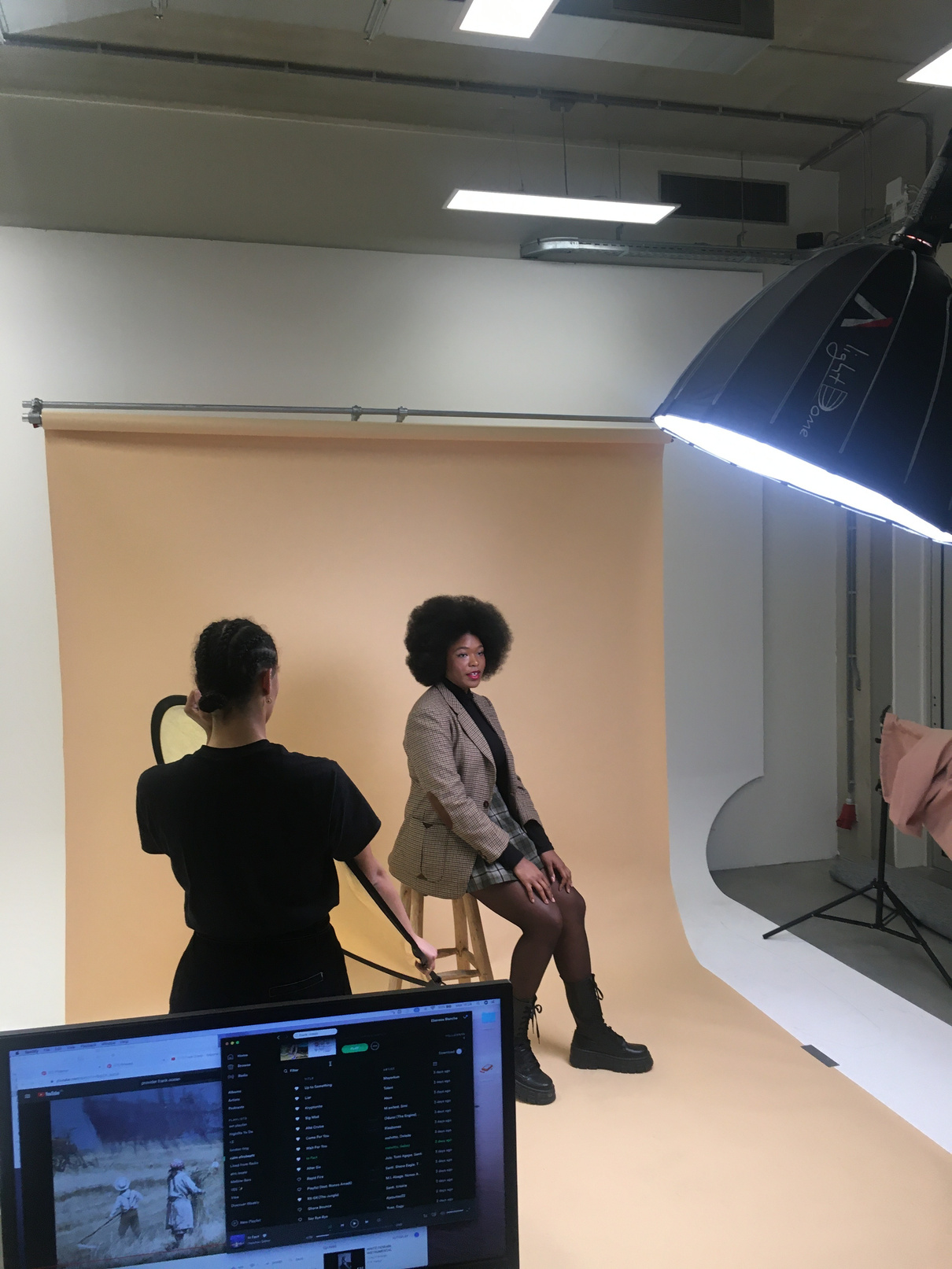 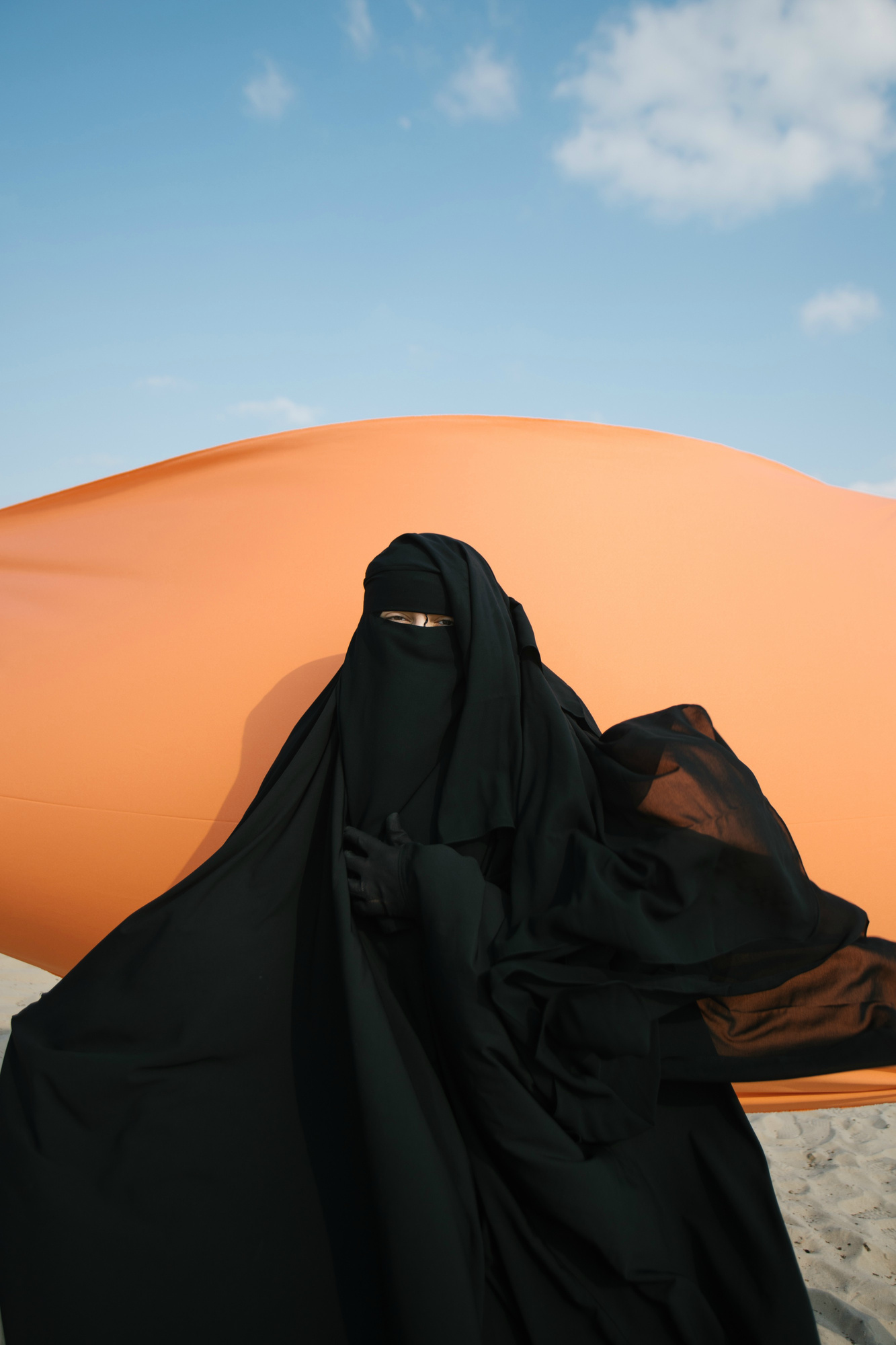 R|R
Signalen uit je omgeving
Boerkaverbod
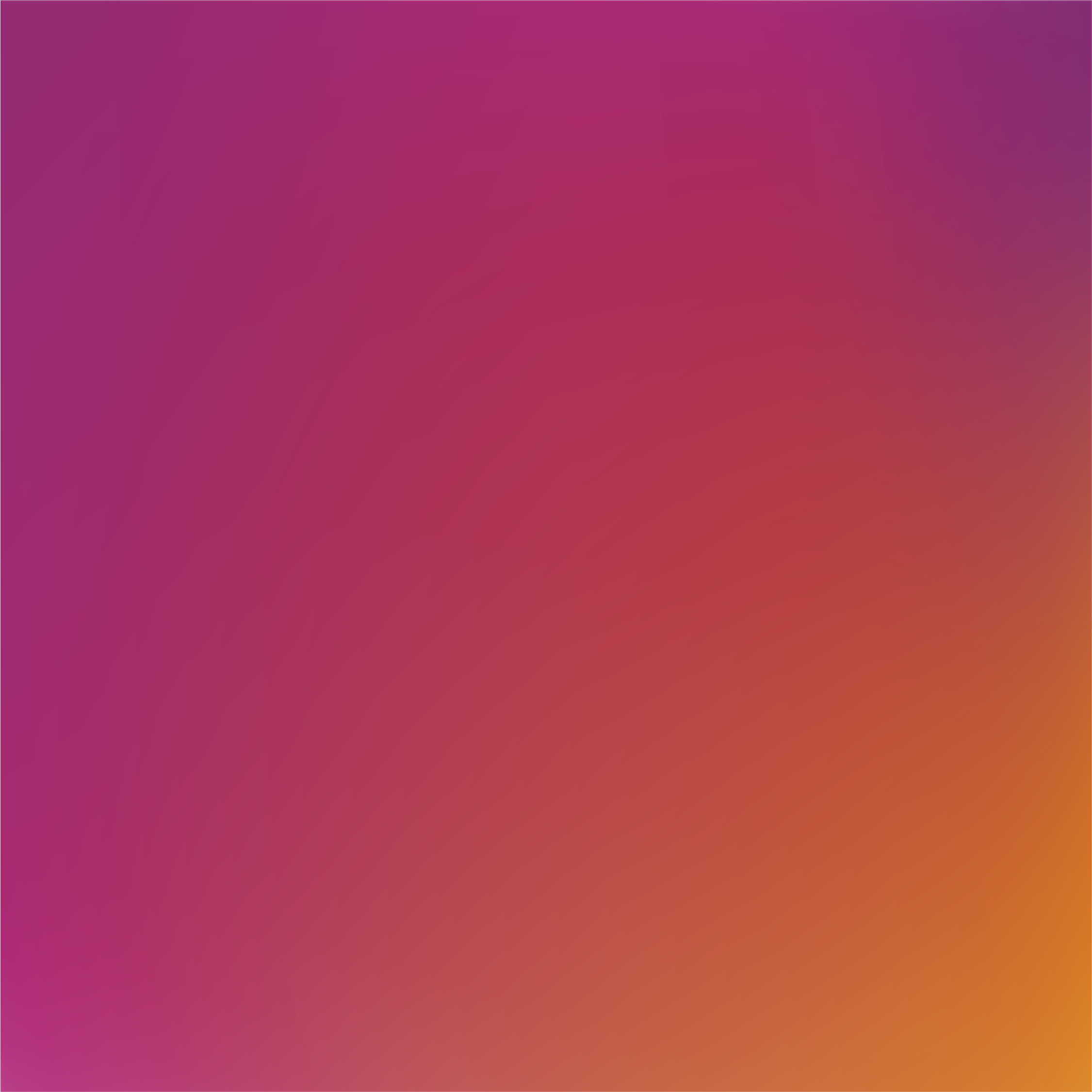 Case: in aug 2019 ging de wet ‘Gedeeltelijk verbod gezichtsbedekkende kleding’ in

Onderzoek: wat betekent dit voor mij en de groepen die ik vertegenwoordig?

Omgeving: communitygeluiden vertalen naar een verhaal
Case: in aug 2019 ging de wet ‘Gedeeltelijk verbod gezichtsbedekkende kleding’ in

Onderzoek: wat betekent dit voor mij en de groepen die ik vertegenwoordig?

Omgeving: communitygeluiden vertalen naar een verhaal
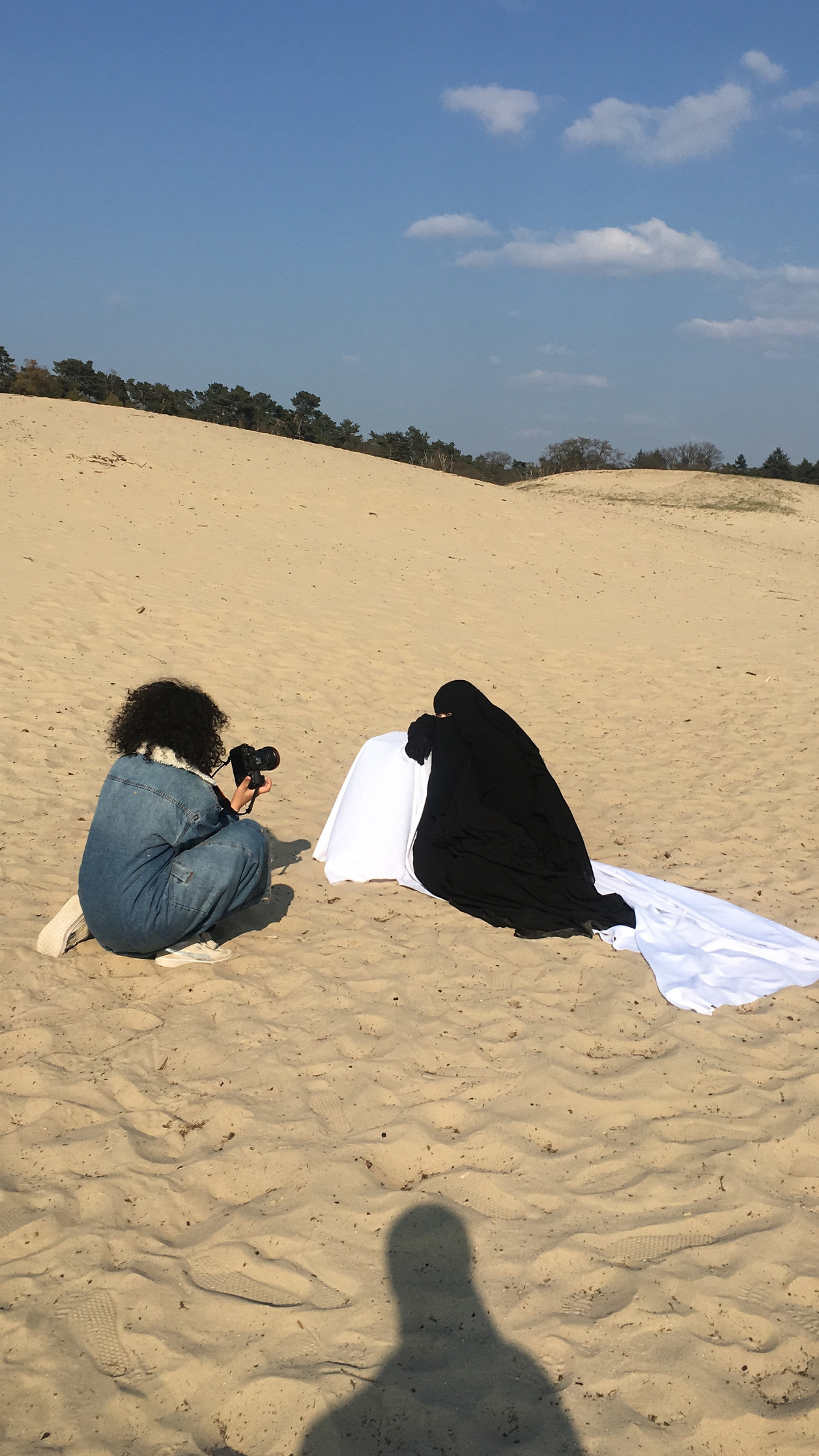 Van signaal naar verhaal
Waar moet je op letten?
Laagdrempelig
Samenwerken
Blijf in gesprek
Van signaal naar verhaal
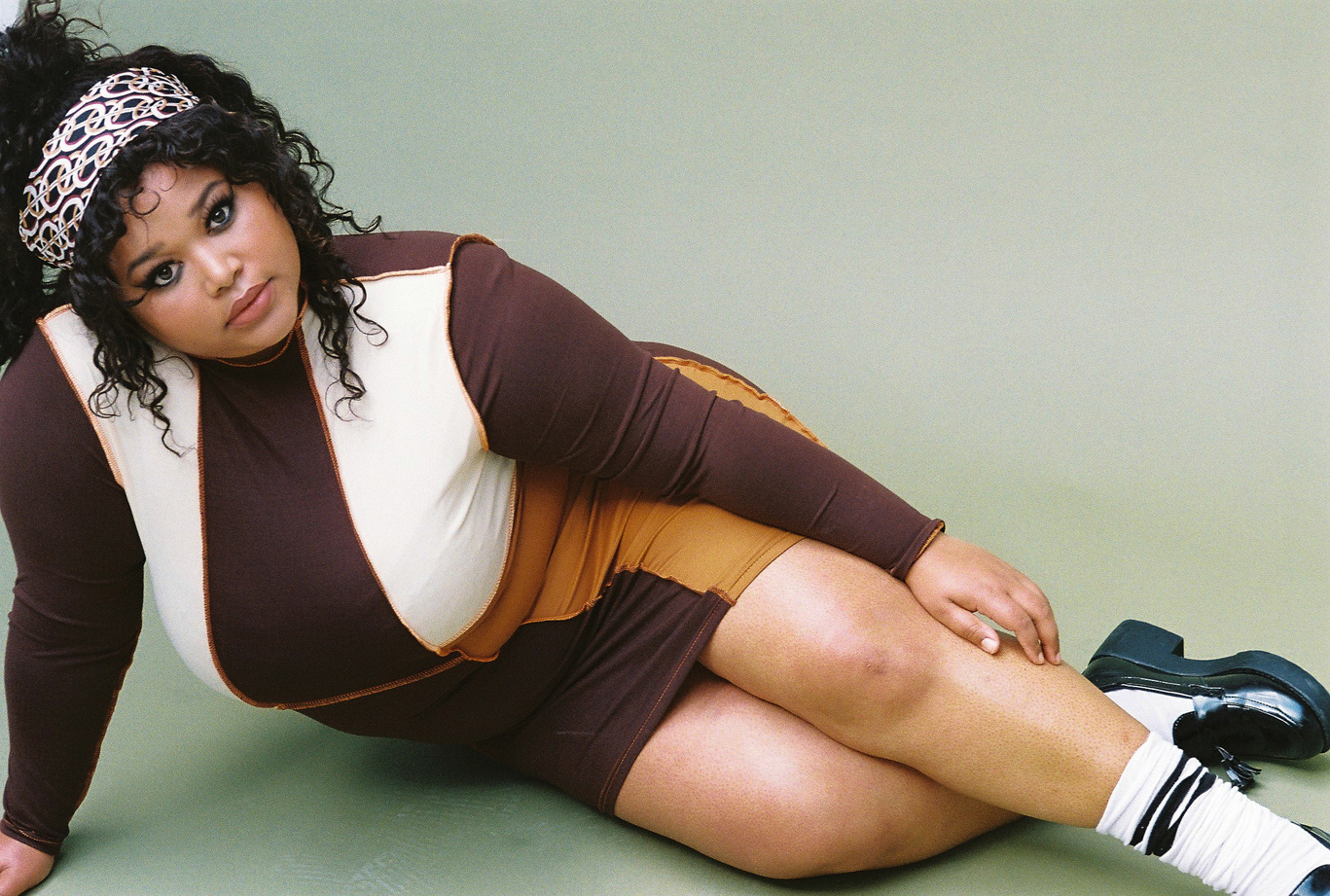 Signalen uit je omgeving
Visueel aantrekkelijk

Roept iets bij je op: inspiratie, motivatie

Communicatie is persoonlijk 

Subjectief
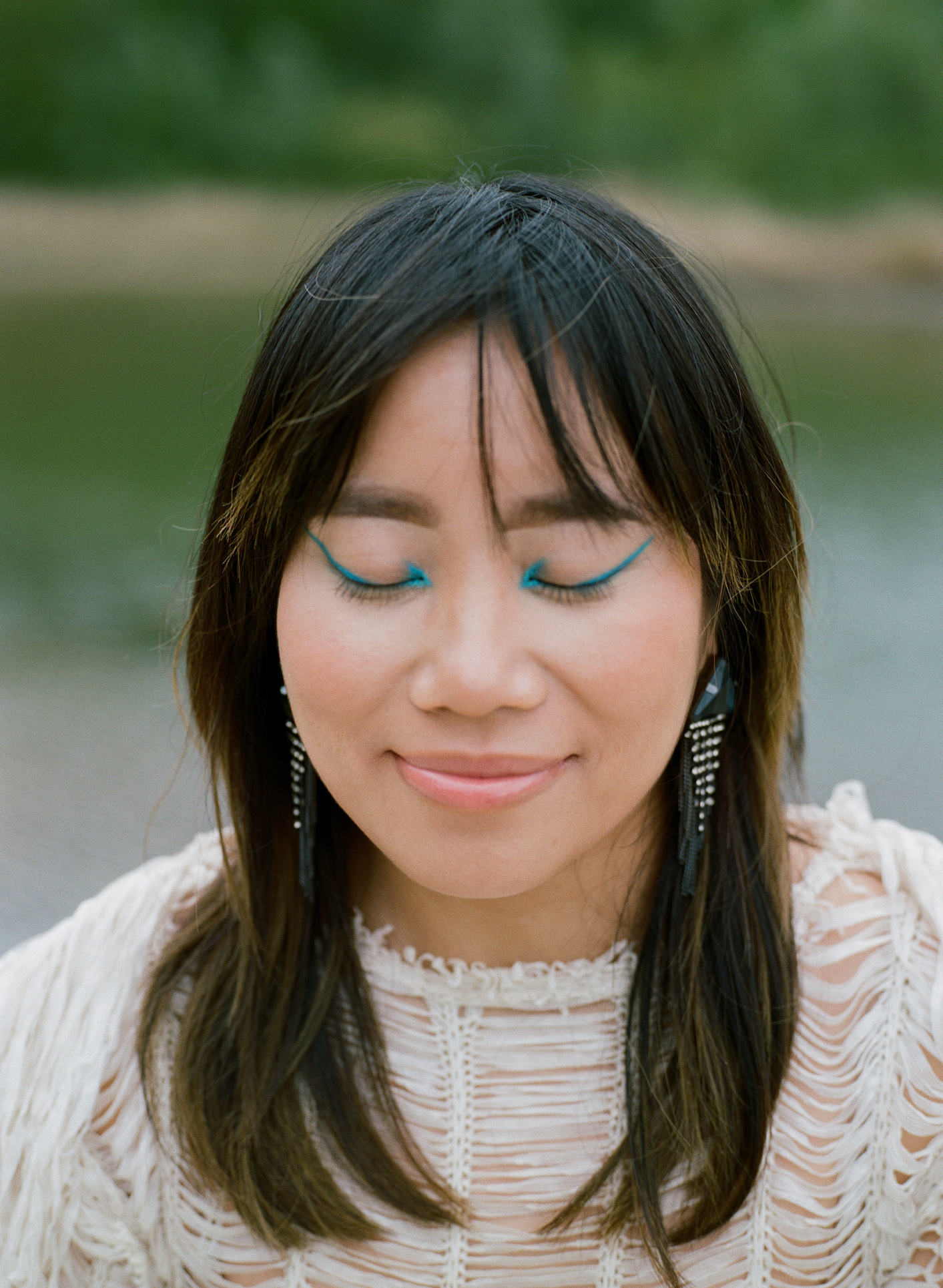 Van signaal naar verhaal
Waar moet je op letten?
Vertrouwen
Gelijkwaardigheid
Nazorg
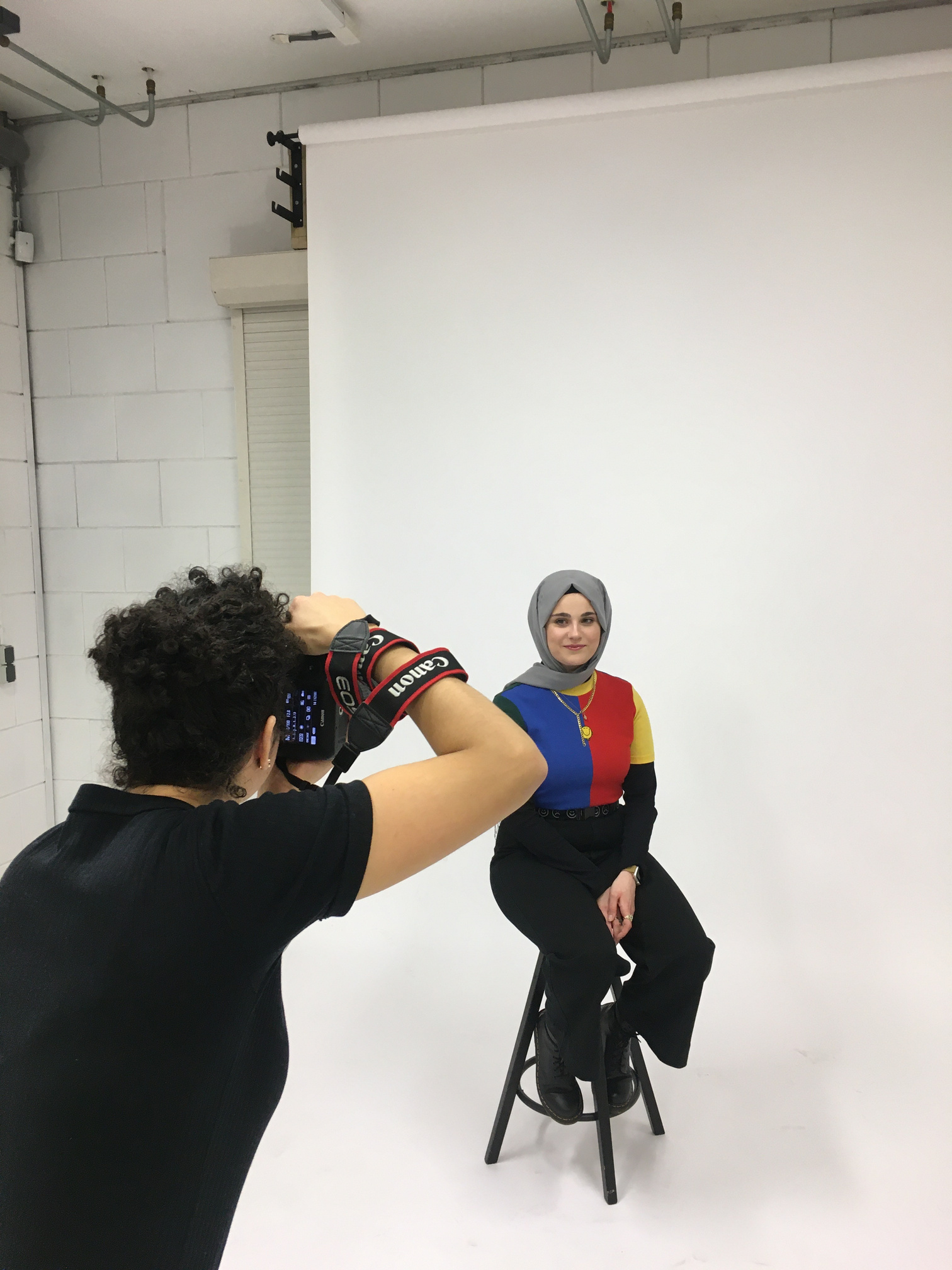 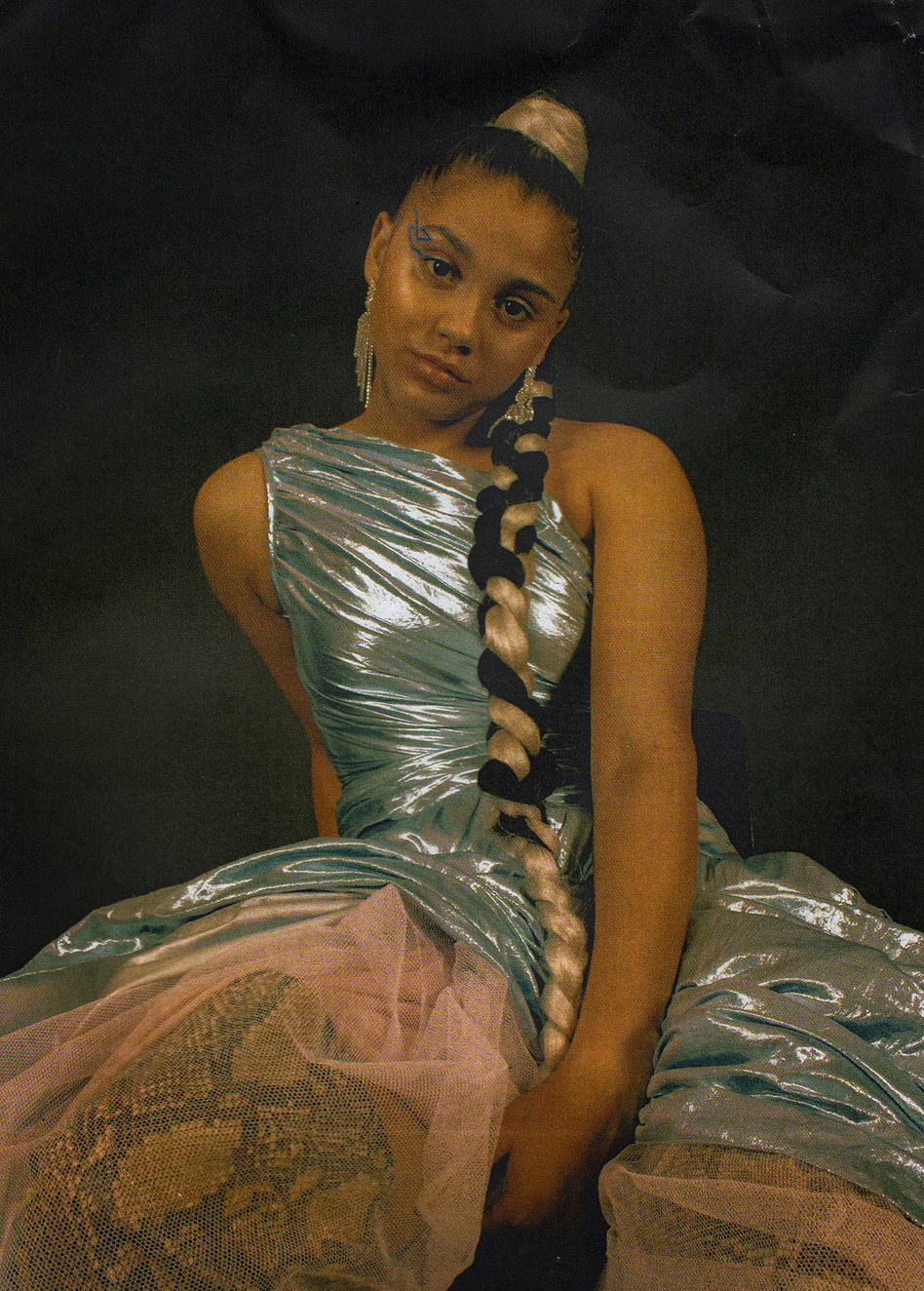 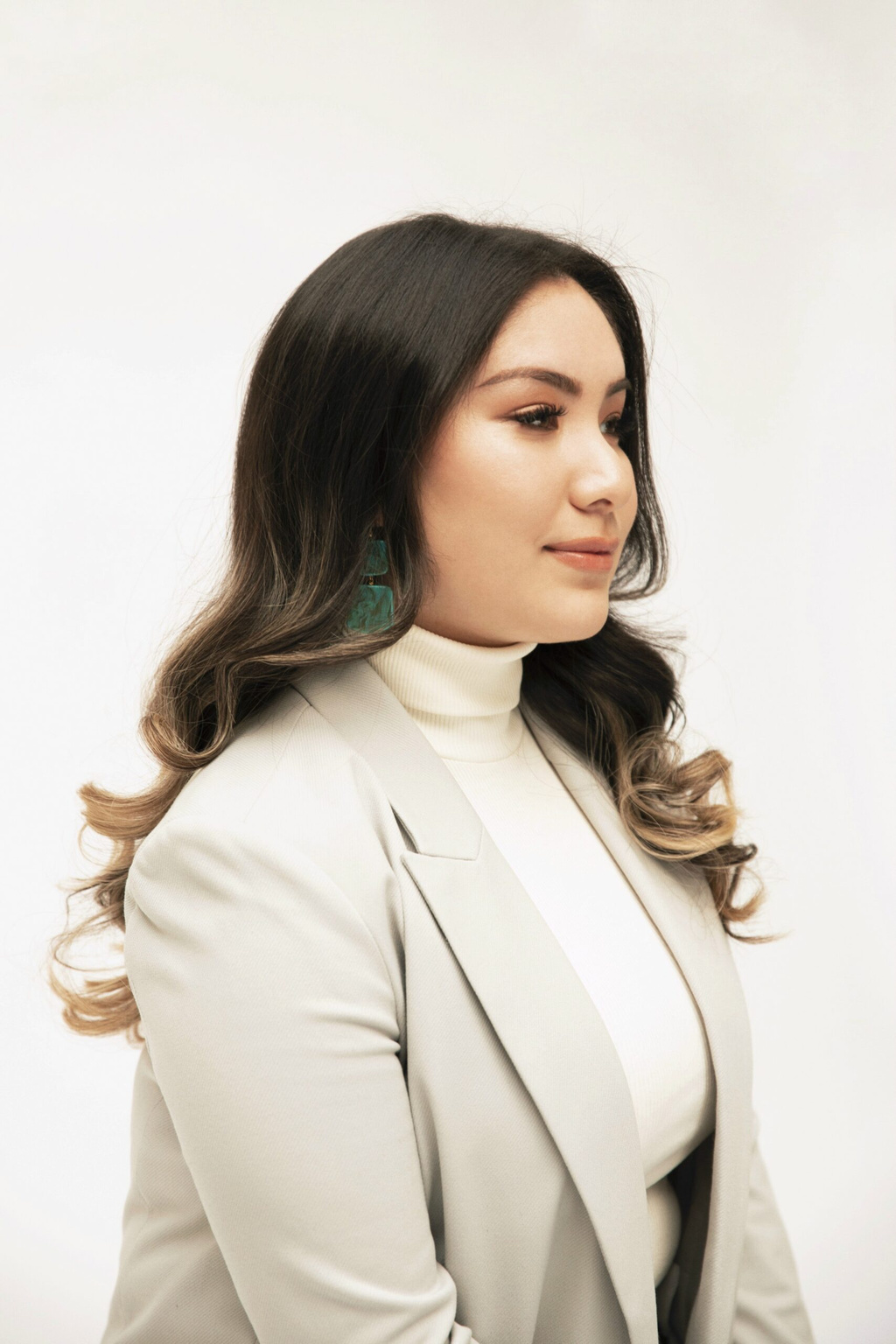 Wat kan jij doen?
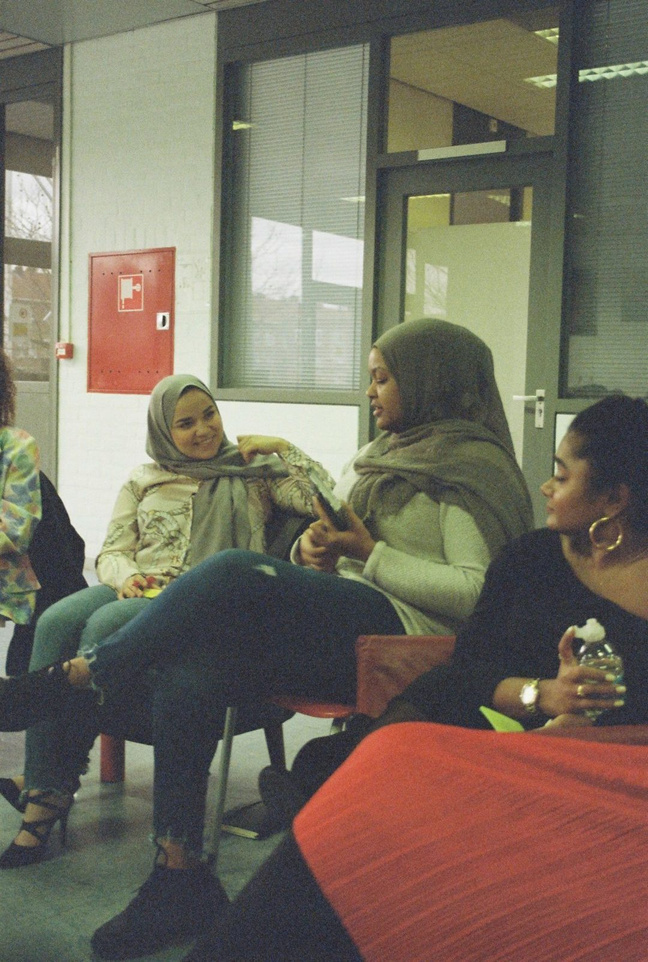 Questions? Reactions?
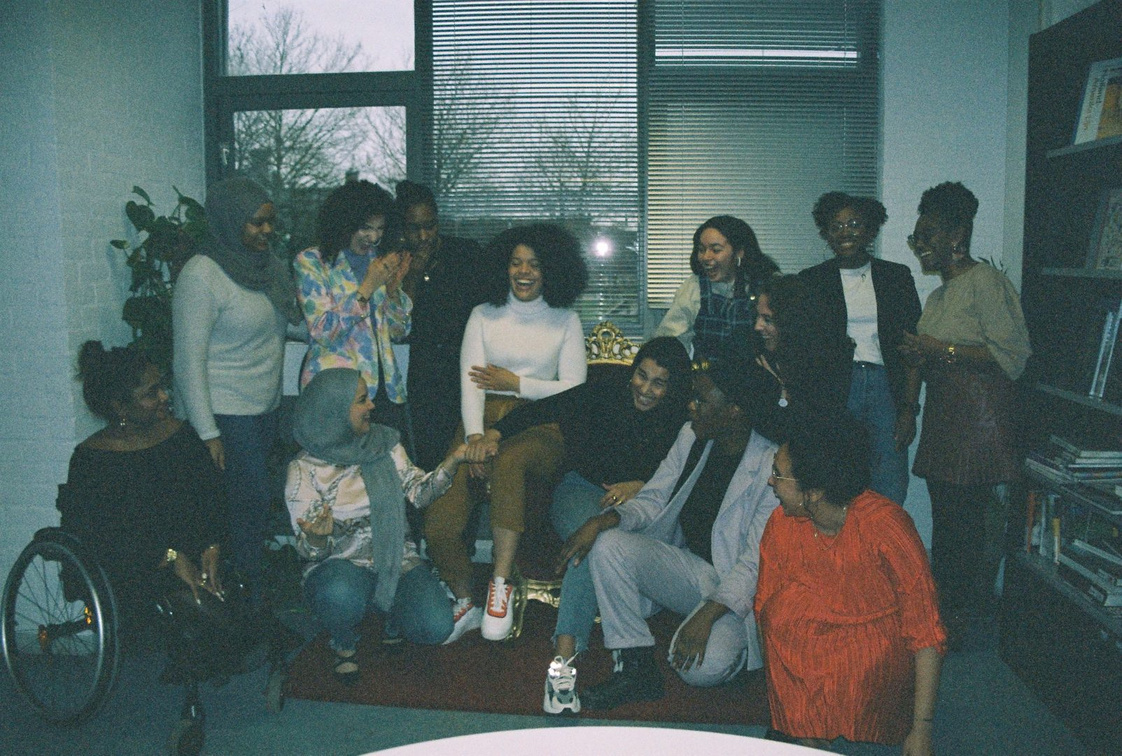 Follow Alien Mag op Insta @alien.mag